18/e
Copyright © 2019 McGraw-Hill Education. All rights reserved. No reproduction or distribution without the prior written consent of McGraw-Hill Education.
C
H
A
P
T
E
R

16
Accounting for Health Care Organizations
Learning Objectives (1 of 2)
16-1	Identify the different organizational forms and the related authoritative accounting literature for health care organizations.
16-2	Explain unique accounting and reporting issues in health care organizations.
16-3	Journalize transactions and prepare the basic financial statements for a not-for-profit health care organization.
Learning Objectives (2 of 2)
16-4	Describe other accounting issues in the health care industry, including legislation, auditing, taxation and regulation, prepaid health care services, and continuing care retirement communities.
16-5	Explain financial and operational analysis of health care organizations.
Classification of Health Care Organizations (1 of 2)
Not-for-profit (absence of defined ownership interests)
For-profit (defined owners)
Investor- owned
Business-oriented
Sponsors include: communities, religious organizations, NFP universities
Governmental

Sponsors include: federal, state, county, and city governments; public universities
Constructed from FASB ASC 954-10
Classification of Health Care Organizations (2 of 2)
GAAP for Health Care Providers
FASB is the sole authoritative source of GAAP for nongovernmental NFP and for-profit health care entities.
GASB is the authoritative source of GAAP for entities engaged in either governmental or business-type activities or both.
Financial Statements for Health Care Providers
FASB
GASB
A balance sheet or statement of financial position
A statement of operations
A statement of cash flows  
A statement of changes in net assets
A statement of net position
A statement of revenues, expenses, and changes in net position
A statement of cash flows
Balance Sheet or Statement of Net Position
Assets Limited as to Use
According to FASB standards, NFP health care entities should identify assets limited as to use. 
These are assets without donor restrictions whose use is limited by the governing board or contracts or agreements with outside parties other than donors or grantors.
GASB standards do not use this category, but do require reporting of assets restricted by external parties, including restrictions by donors or contracts and other agreements.
Investments
Not-for-profit
For Profit
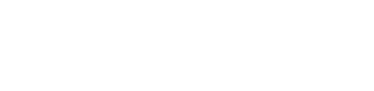 Governmental
Investments in equity securities reported at fair value. Purchases of debt securities at acquisition price. Realized and unrealized gains and losses reported as changes in net assets.
Investments in equity securities reported at fair value. Debt investments are separated into trading, available-for-sale, and held-to-maturity.
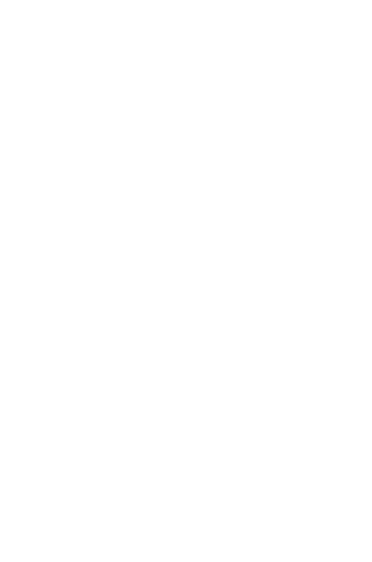 Changes in the fair value of certain investments are reported in the statement of revenues, expenses, and changes in net position.
Receivables, Commitments, and Contingencies
Amounts due from patients and third-party payors (e.g., insurance companies) result in several asset and contra-asset accounts on the balance sheet: Accounts Receivable, Allowance for Uncollectible Accounts, Interim Payments, and Settlement accounts.
Contingencies that are common for health care providers arise from malpractice claims, risk contracting, third-party payor payment programs, obligations to provide uncompensated care, and contractual agreements with physicians.
Operating Statements—FASB
Not-for-profit health care entities title the operating statement the statement of operations, whereas governmental health care entities use the title statement of revenues, expenses, and changes in net position. 
Except for the differences identified, the reporting requirements for the operating statement are similar under the FASB and the GASB standards.
NFP Performance Indicator—FASB
Not-for-profit health care organizations should include a performance indicator to report the results of operations. 
The intent of the performance indicator is to provide an operating measure that is equivalent to income from continuing operations of for-profit health care organizations. 
The principal components of a performance indicator are unrestricted revenues, gains, and other support; expenses; and other income. 
Examples of performance indicators include excess of revenues over expenses, revenues and gains over expenses and losses, earned income, and performance earnings.
Items Reported Separately from NFP Performance Indicators
Transactions with owners
Equity transfers involving other related entities
Receipt of donor-restricted contributions
Contributions of (and assets released from donor restrictions related to) long-lived
assets
Investment returns restricted by donors or by law
Unrealized gains and losses on investments other than trading debt securities
Other items that are required by GAAP to be reported separately
Operating Statements—GASB
GASB standards allow for less flexibility in the display of operations, requiring that government health care entities display operating activity separately from nonoperating activity. 
Although not specifically identified as a performance indicator, government health care entities are required to report operating income.
Service Revenues
Contractual Adjustments
Contractual adjustments (or allowances) are recorded as contra-revenue accounts for the difference between the gross patient service revenue and the negotiated payment by third-party payors in arriving at net patient service revenue.
Accounting for patient service revenue can be a complicated accounting task, since payments can be made on a per case, per service performed, per diem, or per person (capitated) basis.
Third-Party Payors
Third-party – e.g., insurance company or government agency
Health care provider
Contract
Third-party payor makes payments based on allowable service costs for medical procedures rather than on the length of the patient’s hospital stay or the actual cost of services rendered.
Charity Service
Both government and NFP health care entities are expected to provide some level of charity care, services to persons with a demonstrated inability to pay.
Because charity service is never expected to result in an inflow of resources, it is neither recognized as revenue nor receivables nor bad debt expense.
It is important to disclose management’s charity care policies and the level of charity care provided.
Other Revenue and Support
Donated Materials and Services—FASB
FASB requires that material amounts of donated materials be reported at fair value as both contribution revenue and an expense or a noncash asset. 
Donated materials used or consumed in providing services should be reported as part of the cost of the services. 
The FASB requires recognition of contributed services at their fair value if the services received
create or enhance nonfinancial assets OR
require specialized skills, are provided by individuals possessing those skills, and typically would need to be purchased if not provided by donation (e.g., accountants).
Donated Materials and Services—GASB
GASB standards require recognition of donations of materials at fair value.
However, GASB does not provide for recognition of donated services.
Expenses
Statement of Changes in Net Assets
NFP health care entities are required to prepare a statement of changes in net assets. 
Although this statement may be combined with the statement of operations, NFP health care entities generally view operating activity as separate from the changes that result from restricted revenues or investments; thus, separate statements are commonly used by NFP health care entities.
Government health care entities do not have a statement comparable to the statement of changes in net assets.
Statement of Cash Flows
FASB
GASB
FASB standards give the option of presenting the statement using the direct or the indirect method.
The statement is divided into three sections: operating, investing, and financing.
GASB standards require that the statement be prepared using the direct method.
The governmental statement is divided into four sections: operating, noncapital financing, capital and related financing, and investing.
Illustrative Transactions (1 of 14)
Debits        Credits
1. Accounts and Notes Receivable . . . . . . . . .	9,261,000
        Patient Service Revenue . . . . . . . . . . . . .	9,261,000

2. Provision for Bad Debts . . . . . . . . . . . . . . . .	180,000
    Contractual Adjustments . . . . . . . . . . . . . . .	100,000
        Allowance for Uncollectible Receivables .	180,000
        Accounts and Notes Receivable . . . . . . .	100,000

3. Cash . . . . . . . . . . . . . . . . . . . . . . . . . . . . . .	48,800
        Other Revenue . . . . . . . . . . . . . . . . . . . .	48,800
Illustrative Transactions (2 of 14)
Debits        Credits
4. Cash. . . . . . . . . . . . . . . . . . . . . . . . . . . . . .	306,000
        Contributions—Without Donor 
          Restrictions. . . . . . . . . . . . . . . . . . . . . . .	297,900
        Investment Income—Without Donor 
          Restrictions . . . . . . . . . . . . . . . . . . . . . . .	8,100

5.   Cash. . . . . . . . . . . . . . . . . . . . . . . . . . . . . . .	500
      Loss on Disposal of Equipment . . . . . . . . . .	1,500
      Accumulated Depreciation—Equipment . . .	26,000
          Equipment . . . . . . . . . . . . . . . . . . . . . . . .	28,000
Illustrative Transactions (3 of 14)
Debits        Credits
6a. Equipment . . . . . . . . . . . . . . . . . . . . . . . . . .	400,000
          Cash . . . . . . . . . . . . . . . . . . . . . . . . . . . .	400,000

6b. Net Assets Released from Restrictions—
        With Donor Restrictions—Plant.. . . . . . . .	100,000
          Net Assets Released from Restrictions—
            Without Donor Restrictions  . . . . . . . . . .	100,000
Illustrative Transactions (4 of 14)
Debits        Credits
7. Accrued Expenses Payable . . . . . . . . . . . .	16,000
    Nursing Services Expenses . . . . . . . . . . . .	4,026,000
    Other Professional Services Expenses . . .	947,200
    General Services Expenses . . . . . . . . . . .	1,650,000
    Fiscal and Administrative Services 
      Expenses . . . . . . . . . . . . . . . . . . . . . . . . .	1,124,000
    Inventory . . . . . . . . . . . . . . . . . . . . . . . . . .	400,000
        Accounts Payable . . . . . . . . . . . . . . . . .	8,163,200

8. Cash. . . . . . . . . . . . . . . . . . . . . . . . . . . . . .	8,842,000
    Allowance for Uncollectible Receivables . .	131,000
        Accounts and Notes Receivable . . . . . .	8,973,000
Illustrative Transactions (5 of 14)
Debits        Credits
9.   Accounts Payable . . . . . . . . . . . . . . . . . . .	8,014,200
      Mortgages Payable . . . . . . . . . . . . . . . . . .	400,000
      Interest Expense . . . . . . . . . . . . . . . . . . . .	160,000
          Cash . . . . . . . . . . . . . . . . . . . . . . . . . . .	8,574,200

10. Other Professional Services Expenses. . .	180,000
      General Services Expenses. . . . . . . . . . .	120,000
      Fiscal and Administrative Services   
        Expenses . . . . . . . . . . . . . . . . . . . . . . . .	20,000
           Inventory. . . . . . . . . . . . . . . . . . . . . . . .	320,000
Illustrative Transactions (6 of 14)
Debits        Credits
11. Interest Expense . . . . . . . . . . . . . . . . . . .	160,000
      Fiscal and Administrative Services 
        Expenses . . . . . . . . . . . . . . . . . . . . . . . .	8,700
      Other Professional Services Expenses. . .	4,800
      General Services Expenses. . . . . . . . . . .	4,000
          Accrued Expenses Payable. . . . . . . . . .	173,500
          Prepaid Expenses. . . . . . . . . . . . . . . . .	4,000

12. Depreciation Expense . . . . . . . . . . . . . . . .	783,000
          Accumulated Depreciation—Buildings . .	315,000
          Accumulated Depreciation—Equipment .	468,000
Illustrative Transactions (7 of 14)
Debits        Credits
13.  Cash . . . . . . . . . . . . . . . . . . . . . . . . . . . .	28,000
           Investment Income—Without Donor 
            Restrictions . . . . . . . . . . . . . . . . . . . . . .	28,000

14a. Assets Limited as to Use—Investments.	378,000
          Cash . . . . . . . . . . . . . . . . . . . . . . . . . .	378,000

14b. Net Assets—Without Donor Restrictions,
         Undesignated . . . . . . . . . . . . . . . . . . . . . .	378,000
          Net Assets—Without Donor Restrictions,
            Designated . . . . . . . . . . . . . . . . . . . . . . .	378,000
Illustrative Transactions (8 of 14)
Debits        Credits
15.   Cash . . . . . . . . . . . . . . . . . . . . . . . . . . .	361,000
            Pledges Receivable . . . . . . . . . . . . . .	292,000
            Accrued Interest Receivable . . . . . . . .	36,000
            Investment Income—With Donor 
              Restrictions—Plant . . . . . . . . . . . . . .	33,000

16a. Cash . . . . . . . . . . . . . . . . . . . . . . . . . . .	59,000
        Loss on Sale of Investments—
          With Donor Restrictions—Plant . . . . . .	26,000
            Short-term Investments . . . . . . . . . . .	85,000
Illustrative Transactions (9 of 14)
Debits        Credits
16b. Short-term Investments . . . . . . . . . . . . .	359,000
            Cash . . . . . . . . . . . . . . . . . . . . . . . . .	359,000

17a. Allowance for Uncollectible Pledges . . .	25,000
            Pledges Receivable . . . . . . . . . . . . . .	25,000

17b. Provision for Uncollectible Pledges . . . .	66,300
           Allowance for Uncollectible Pledges . .	66,300
Illustrative Transactions (10 of 14)
Debits        Credits
18. Accrued Interest Receivable . . . . . . . . . .	44,000
          Investment Income—With Donor 
            Restrictions—Plant . . . . . . . . . . . . . .	44,000

19. Cash . . . . . . . . . . . . . . . . . . . . . . . . . . . .	5,000
      Pledges Receivable . . . . . . . . . . . . . . . .	20,000
          Contributions—With Donor Restrictions
             —Programs . . . . . . . . . . . . . . . . . . . .	25,000

20. Short-term Investments . . . . . . . . . . . . . .	24,000
         Contributions—With Donor 
           Restrictions—Permanent Endowment .	24,000
Illustrative Transactions (11 of 14)
Debits        Credits
21. Nursing Services Expenses . . . . . . . . . .	551,500
     Other Professional Services Expenses . .	154,420
     General Services Expenses . . . . . . . . . . .	242,660
     Fiscal and Administrative Services 
       Expenses. . . . . . . . . . . . . . . . . . . . . . . . .	154,420
        Depreciation Expense . . . . . . . . . . . . . .	783,000
        Interest Expense . . . . . . . . . . . . . . . . . .	320,000
Illustrative Transactions (12 of 14)
Debits        Credits
22. Patient Service Revenue . . . . . . . . . . . .       	  9,261,000
      Other Revenue . . . . . . . . . . . . . . . . . . . .	48,800
      Contributions—Without Donor Restrictions	297,900
      Investment Income—Without Donor 
        Restrictions . . . . . . . . . . . . . . . . . . . . . . . .	36,100
          Provision for Bad Debts . . . . . . . . . . .	180,000
          Contractual Adjustments . . . . . . . . . . .	100,000
          Nursing Services Expenses . . . . . . . . .	4,577,500
          Other Professional Services Expenses	1,286,420
          General Services Expenses . . . . . . . .	2,016,660
          Fiscal and Administrative Services 
            Expenses . . . . . . . . . . . . . . . . . . . . . .	1,307,120
          Loss on Disposal of Equipment . . . . . .	1,500
          Net Assets—Without Donor Restrictions,
            Undesignated . . . . . . . . . . . . . . . . . . . . . . 	174,600
Illustrative Transactions (13 of 14)
Debits        Credits
23. Contributions—With Donor Restrictions—Programs	25,000
      Contributions—With Donor Restrictions—
        Permanent Endowment . . . . . . . . . . . . . . . . . . . . . . .	24,000
      Investment Income—With Donor Restrictions—
       Plant. . . . . . . . . . . . . . . . . . . . . . . . . . . . . . . . . . . .	77,000
      Net Assets—With Donor Restrictions—Plant. . . . . .	15,300
	Provision for Uncollectible Pledges. . . . . . . . .                            66,300
        	Loss on Sale of Investments—With Donor
	 Restrictions—Plant . . . . . . . . . . . . . . . . . . . . .                           26,000
        	Net Assets—With Donor Restrictions
	  —Programs . . . . . . . . . . . . . . . . . . . . . . . . . . . . . .                         25,000
	Net Assets—With Donor Restrictions—
                 Permanent Endowment . . . . . . . . . . . . . . . . . .		   24,000
Illustrative Transactions (14 of 14)
Debits        Credits
24. Net Assets Released from Restrictions—
        Without Donor Restrictions  . . . . . . . . . .	100,000
      Net Assets—With Donor Restrictions—
        Plant . . . . . . . . . . . . . . . . . . . . . . . . . . .	100,000
          Net Assets Released from Restrictions—
            With Donor Restrictions—Plant . . . . . .	100,000
          Net Assets—Without Donor Restrictions,
            Undesignated . . . . . . . . . . . . . . . . . . . . . . .	100,000
Related Entities
Reaction to the Patient Protection and Affordability Act (also known as the Affordable Care Act) has resulted in increasing numbers of acquisitions, mergers, and consolidations among health care entities.
Financial reporting guidance comes from the FASB in existing statements on consolidations and affiliated organizations and from the GASB in statements on the reporting entity and affiliated organizations.
If one entity controls another, the financial statements of the two organizations should be consolidated in order to be most useful to the decision maker.
Other Health Care Issues
Financial and Operational Analysis
Health care entities are evaluated using a variety of ratios and benchmarks, some of which are unique to hospitals and others that are similar to those applied to other business organizations.
The Healthcare Financial Management Association (HFMA) reports annual benchmark data compiled from bond-rating agencies and other national organizations for 10 financial indicators that are key measures used to determine the financial health of hospitals.
Financial Indicators
Looking Forward
This chapter introduced the basics of accounting and reporting for health care organizations. Since health care organizations can be not-for-profit, governmental, or for-profit, differences exist in GAAP for organizations with different organizational forms. Concepts and accounting issues unique to the health care industry were discussed.
The final chapter examines accounting and reporting for the federal government.